Searches for New Physics along the sensitivity frontier: 
a few examples
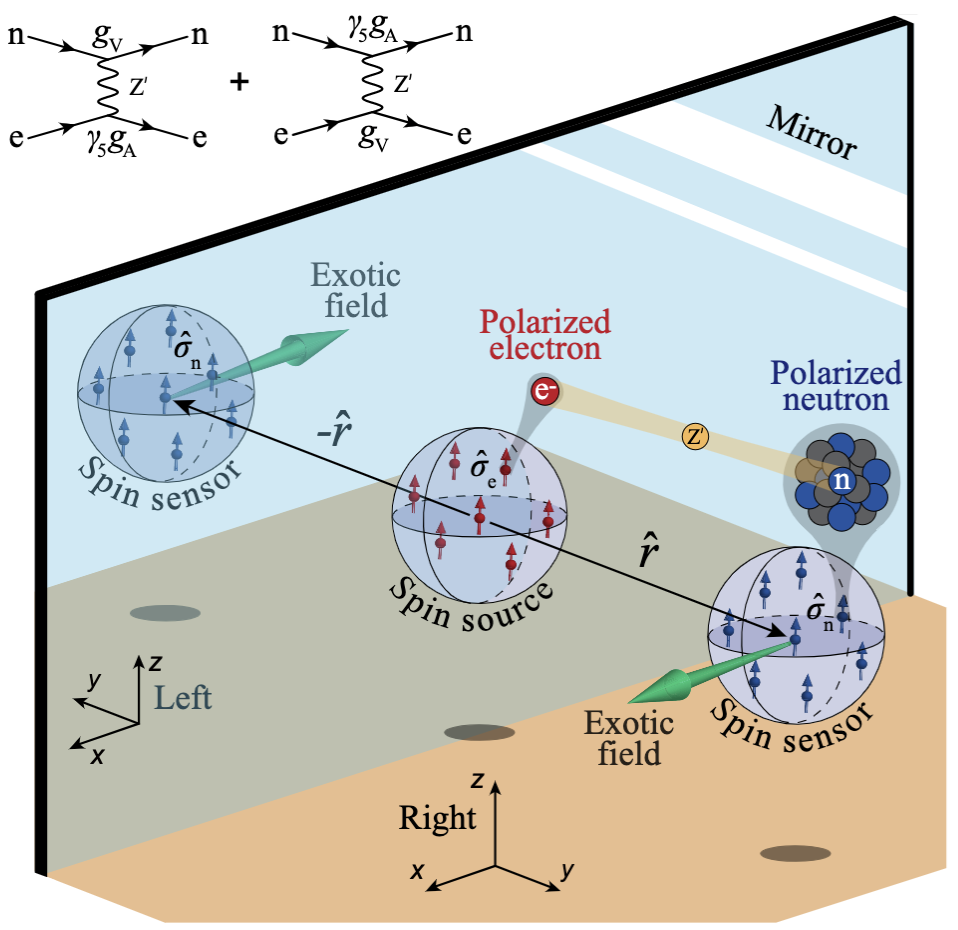 Dmitry Budker
Helmholtz Institute, Johannes Gutenberg University, Mainz & UC Berkeley
PREN & μASTI:  June 28st, 2023
1
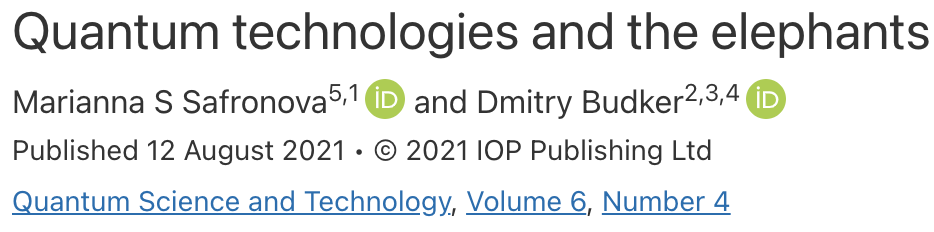 Quantum sensors for new-physics discoveries
November 2022
2
Dark matter: an elephant in the room
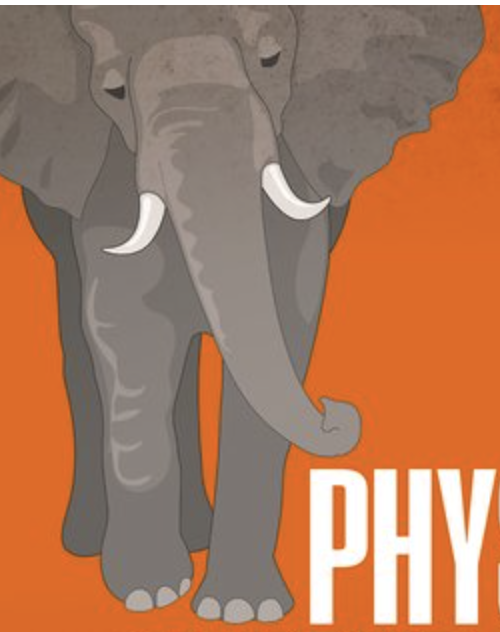 Cover image from D. Budker and A. O. Sushkov, Physics on Your Feet; Second Edition, 280 pp, OUP 2021
3
What can it be ?
Ultralight bosonic particles
Axions (pseudoscalar)				
ALPs (pseudoscalar) 				
Dilatons (scalar) 					
Vector  particles	
			
Antiquark Nuggets (AQN)        									
Millicharged particles	
Not even particles			

A gross misunderstanding of gravity (MOND, …)		???
Proca MHD (finite photon mass)            			?
Black holes, dark planets, interstellar gas, …			?
WIMPS    	                          					
Relaxions (mixed)
4
Elephant Safari
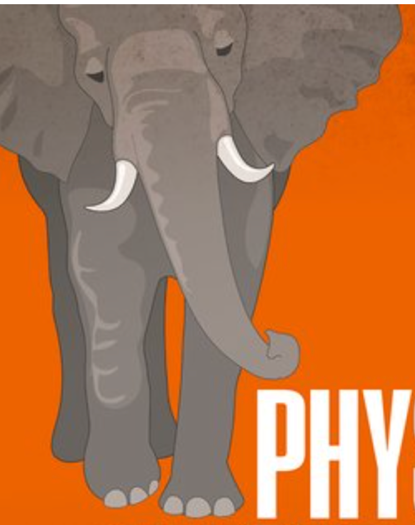 Direct DM searches
Indirect DM searches
Spectroscopy
NMR
Antimatter
EDMs
Astrophysics
Accelerator based searches
5
Indirect searches via fifth forces (examples)
6
The latest catalog of EXOTIC potentials
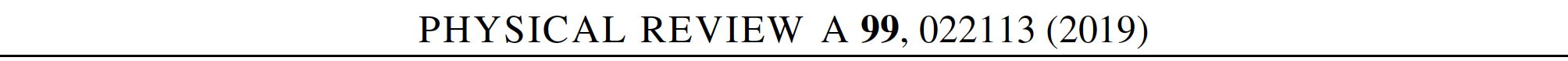 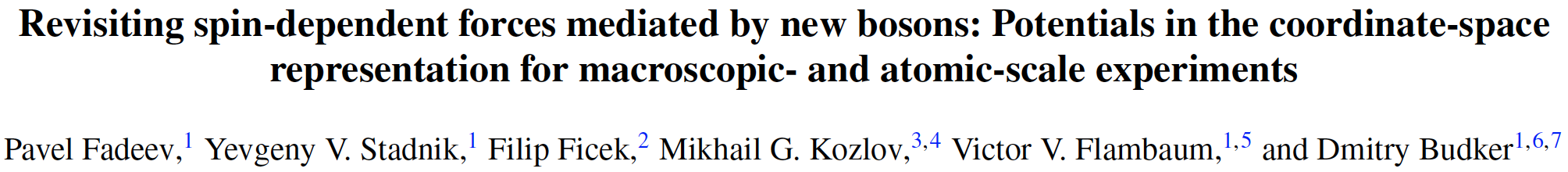 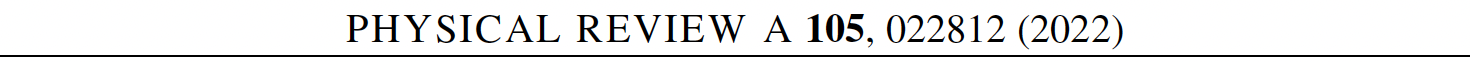 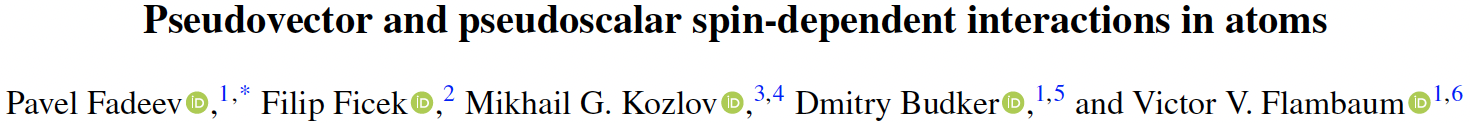 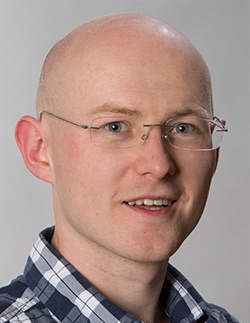 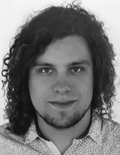 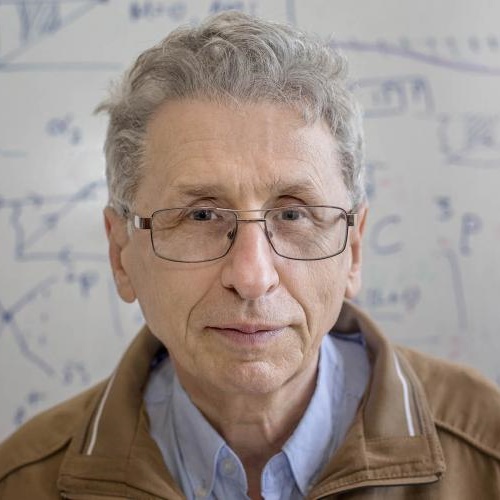 Previous catalogs:

J. E. Moody and F. Wilczek, Phys. Rev. D 30, 130 (1984)
B. A. Dobrescu and I. Mocioiu, J. High Energy Phys. 11 (2006)
7
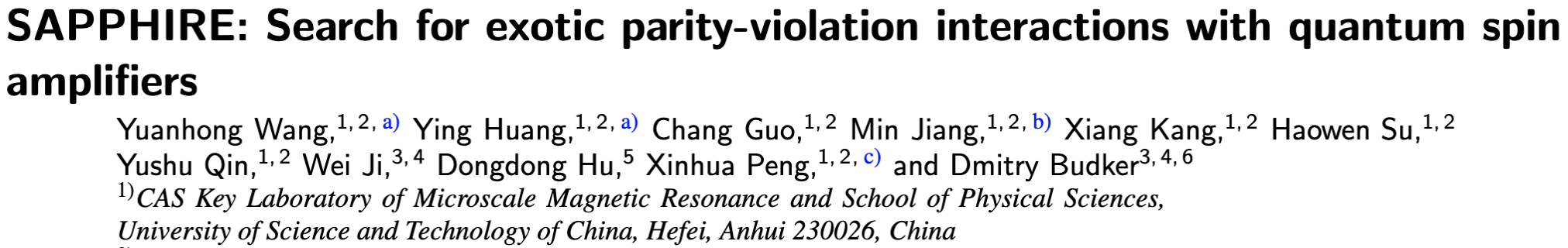 arXiv:2205.07222
Science Advances 9, eade0353 (2023)
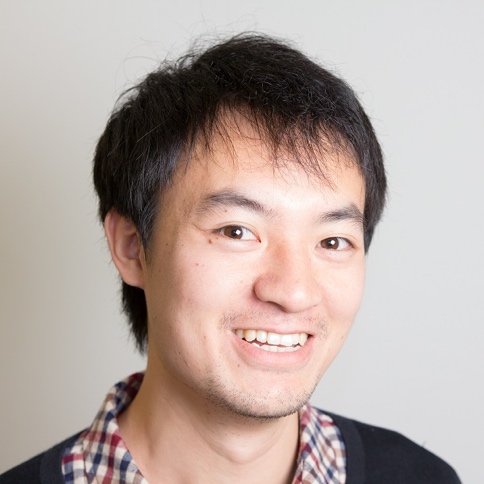 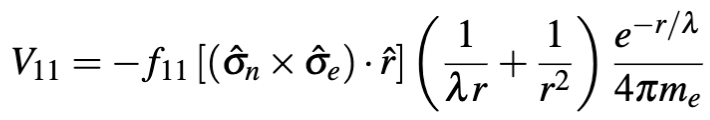 Dr. Min Jiang, USTC
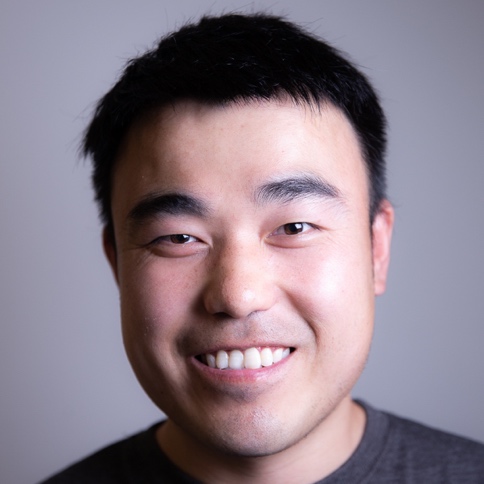 P-odd, T-even
8
Dr. Wei Ji, HI Mainz
[Speaker Notes: arXiv:2205.07222]
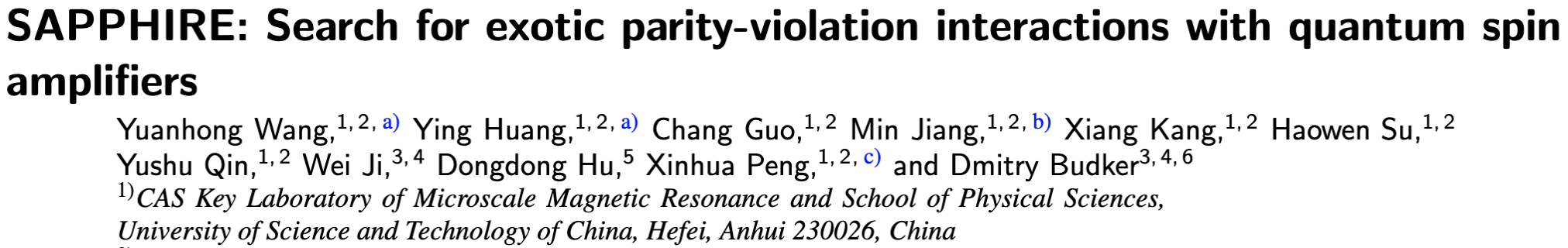 arXiv:2205.07222
Science Advances 9, eade0353 (2023)
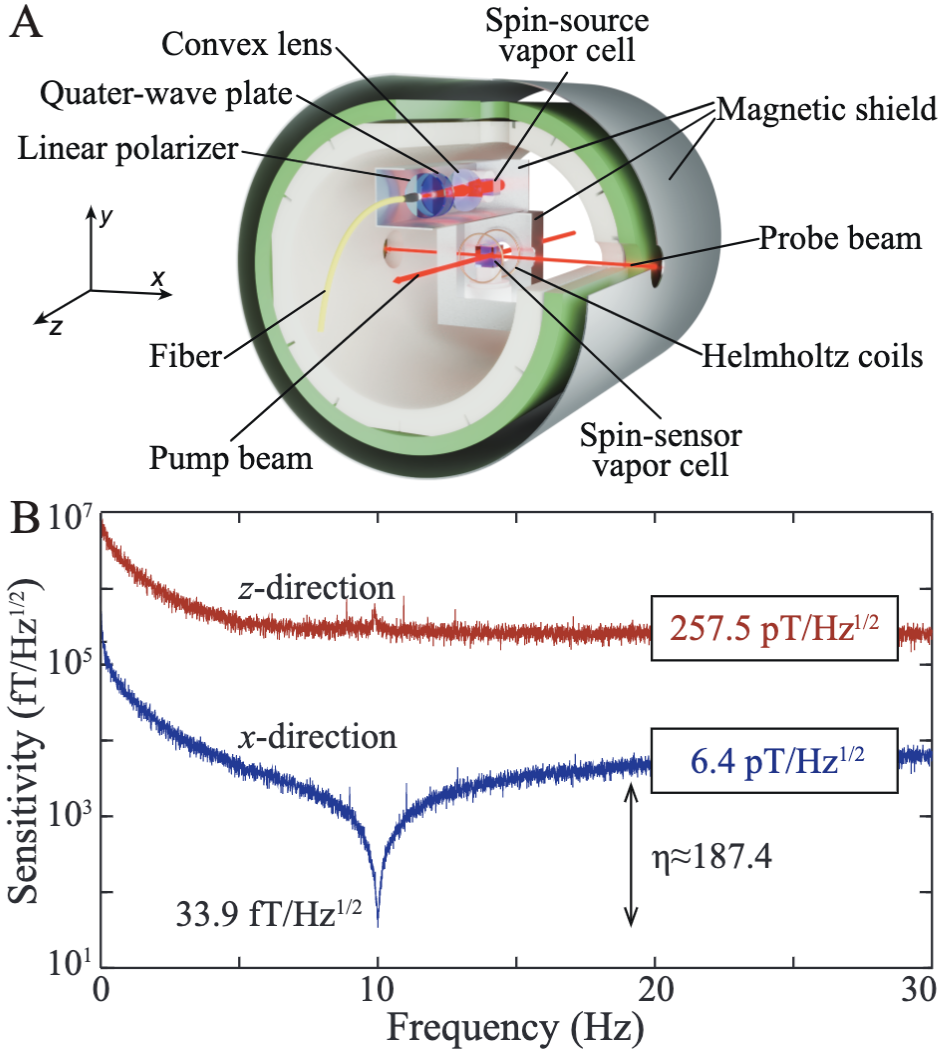 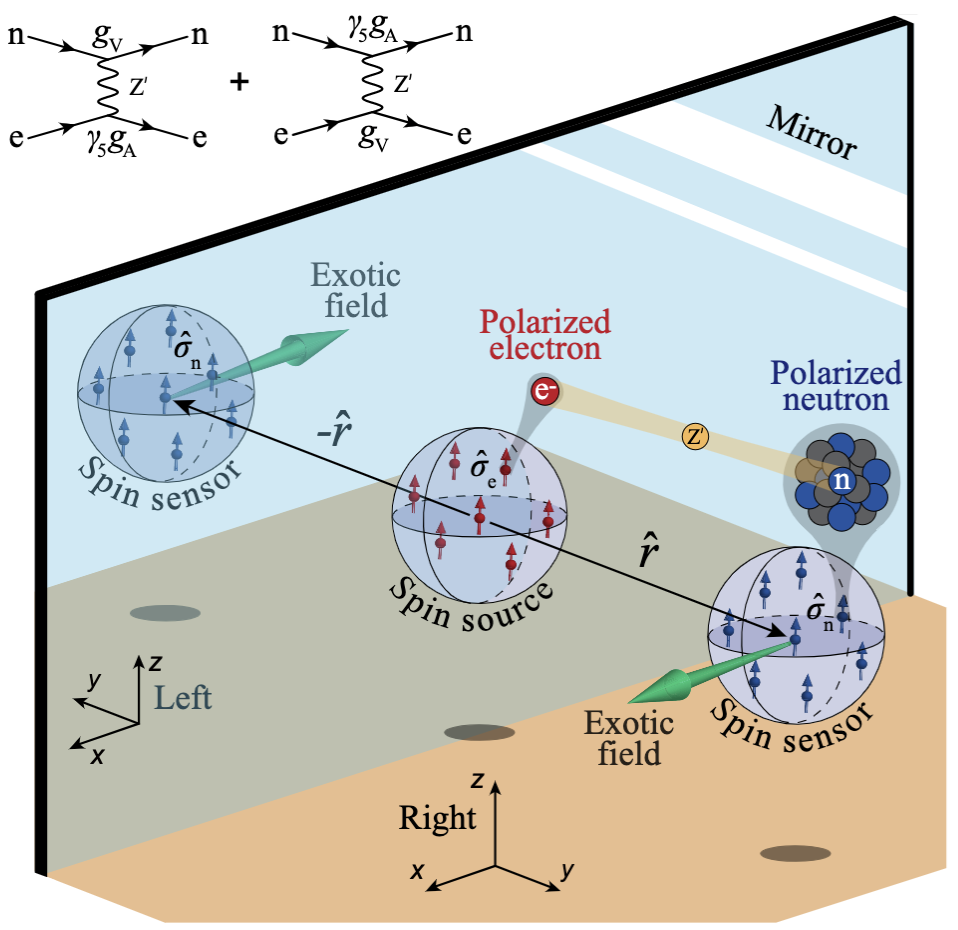 9
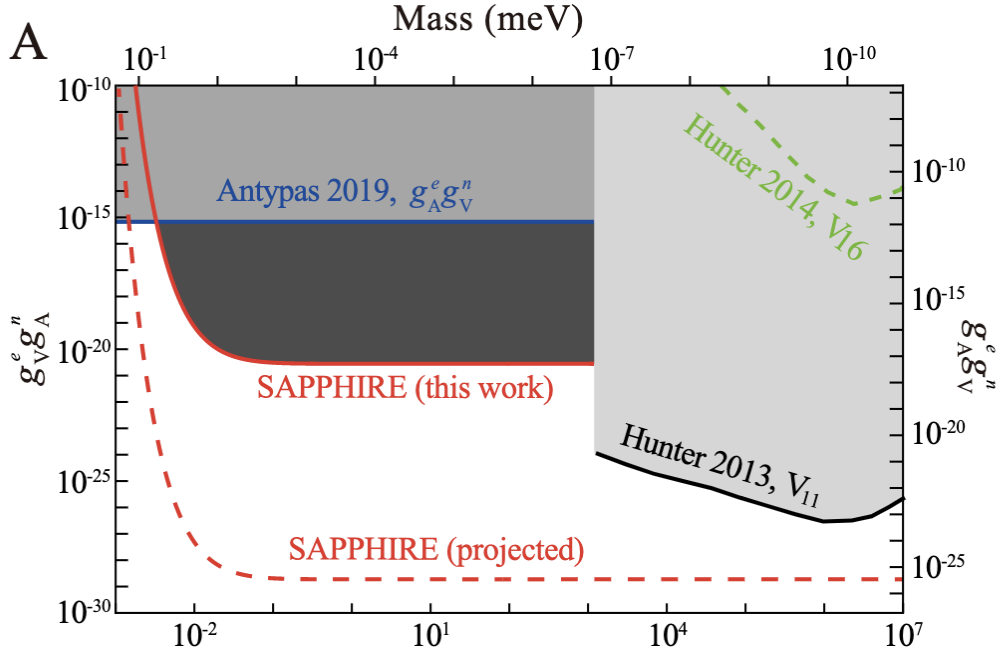 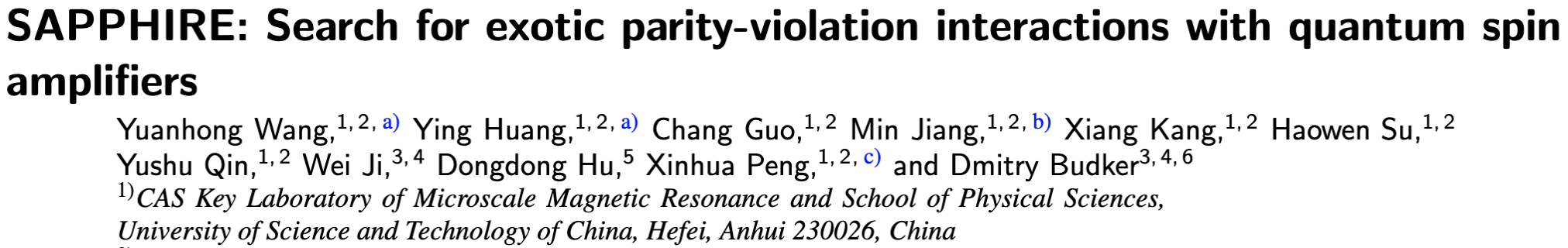 arXiv:2205.07222
Science Advances 9, eade0353 (2023)
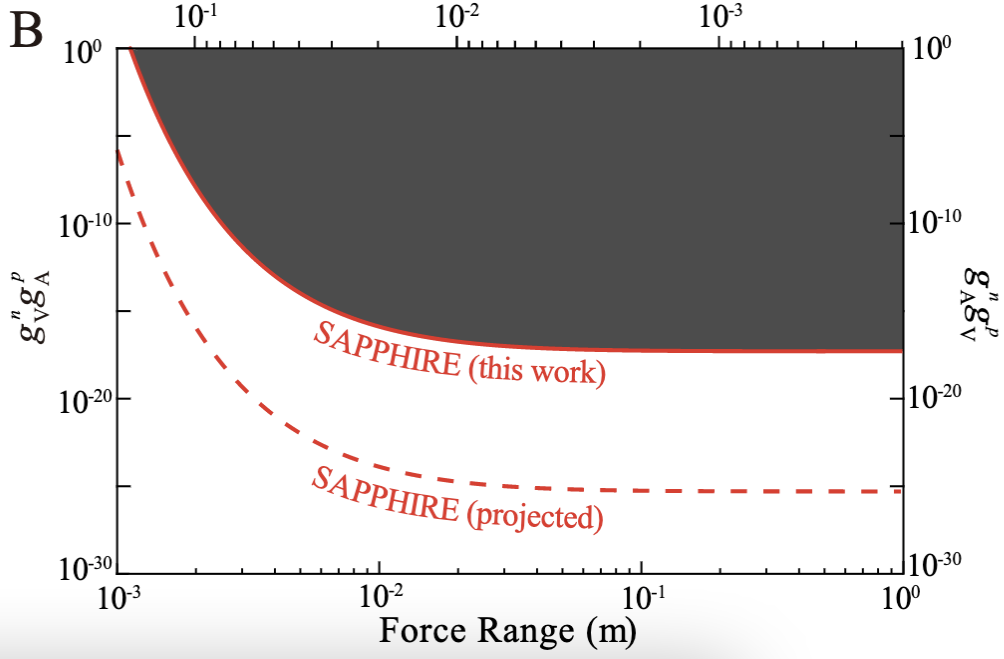 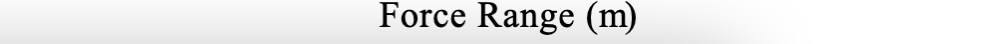 Electron-neutron couplings
Proton-neutron couplings
10
In another geometry---also sensitive toparity-conserving fifth forces
11
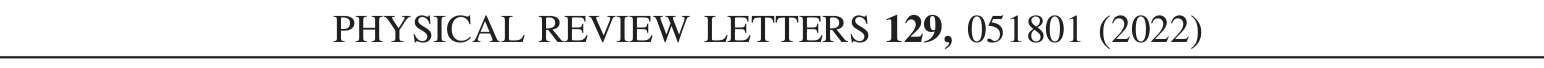 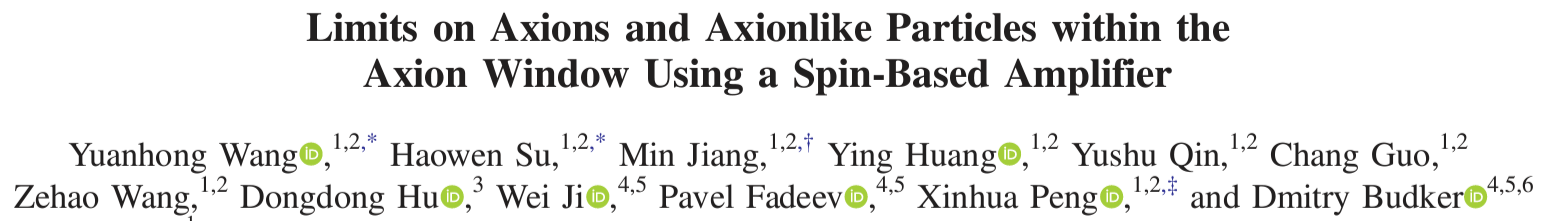 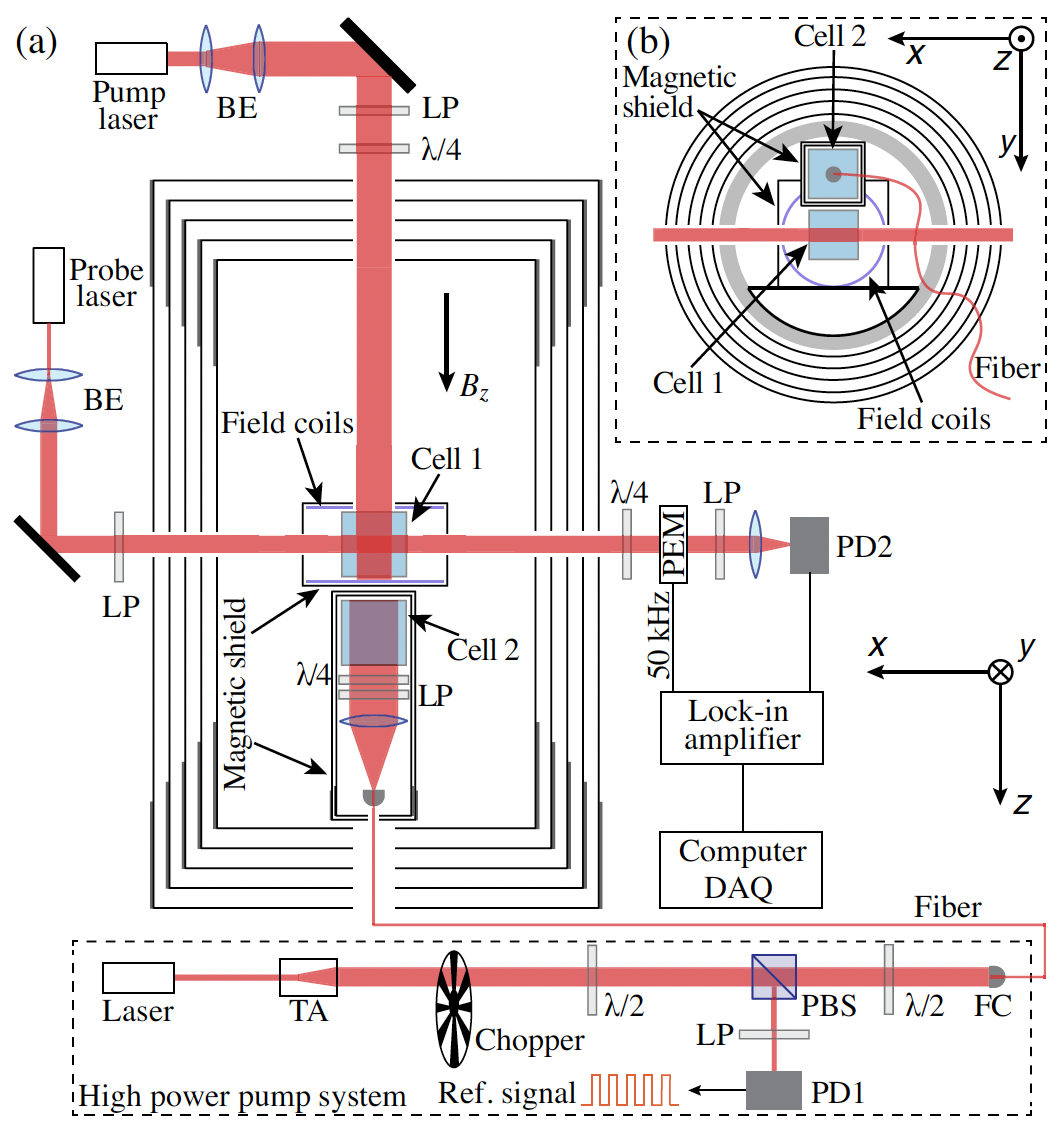 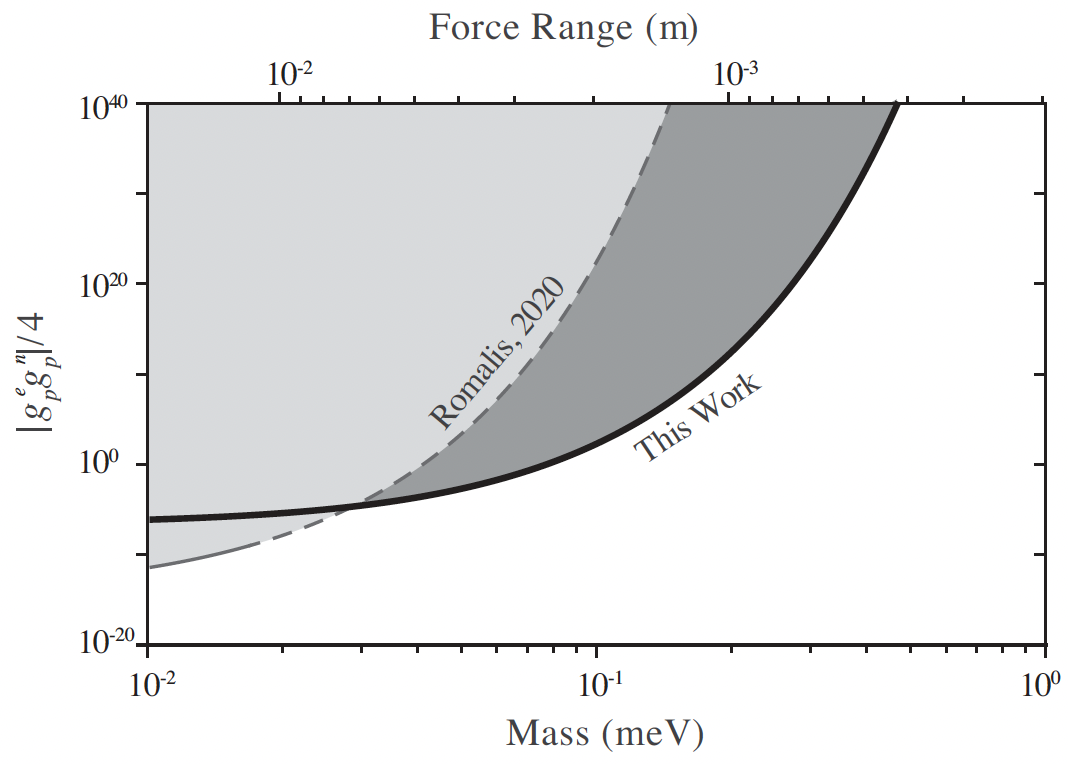 P-even, T-even
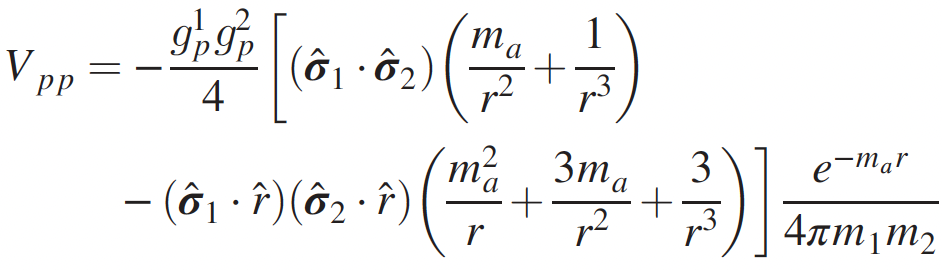 12
…andvelocity-dependent monopole-dipole coupling
13
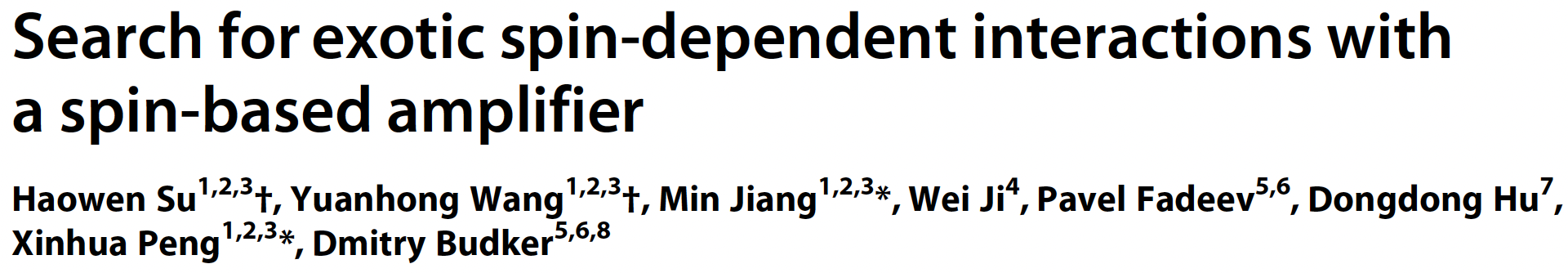 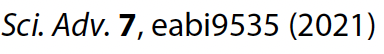 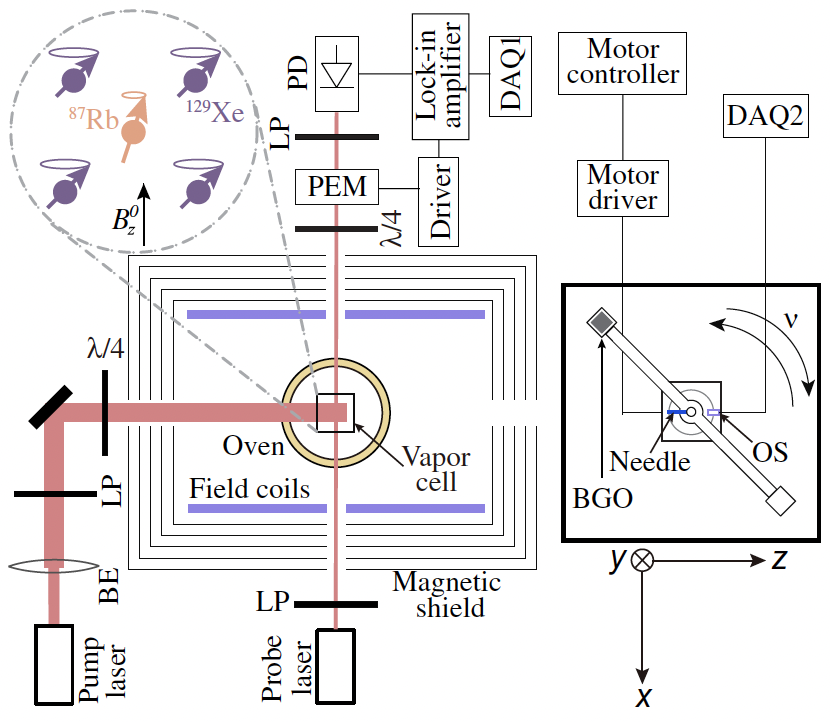 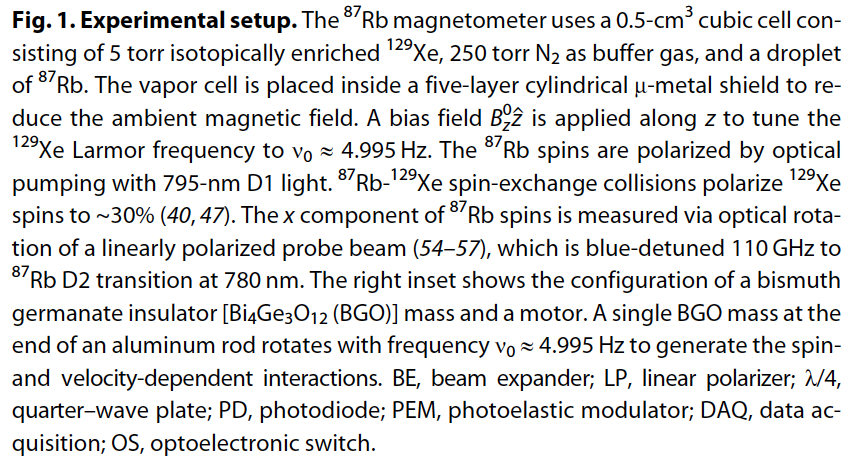 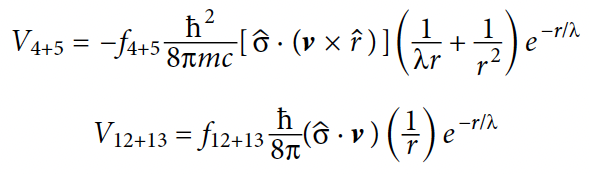 P-even, T-even
P-odd, T-even
14
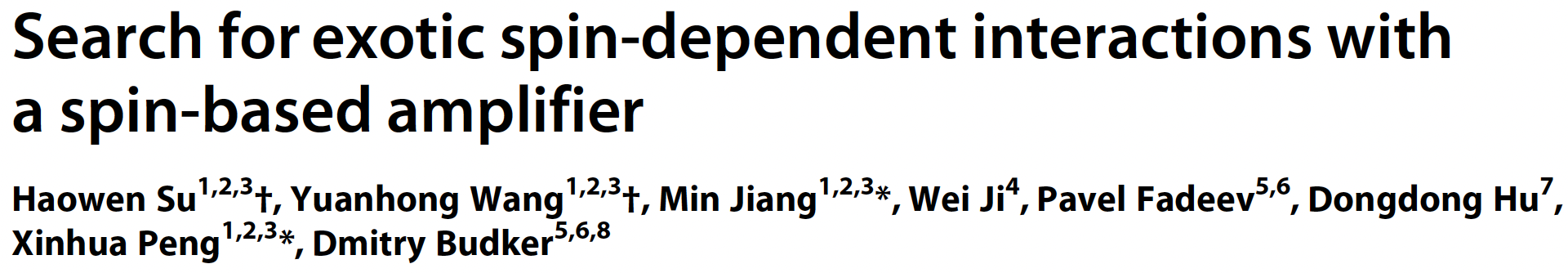 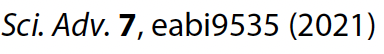 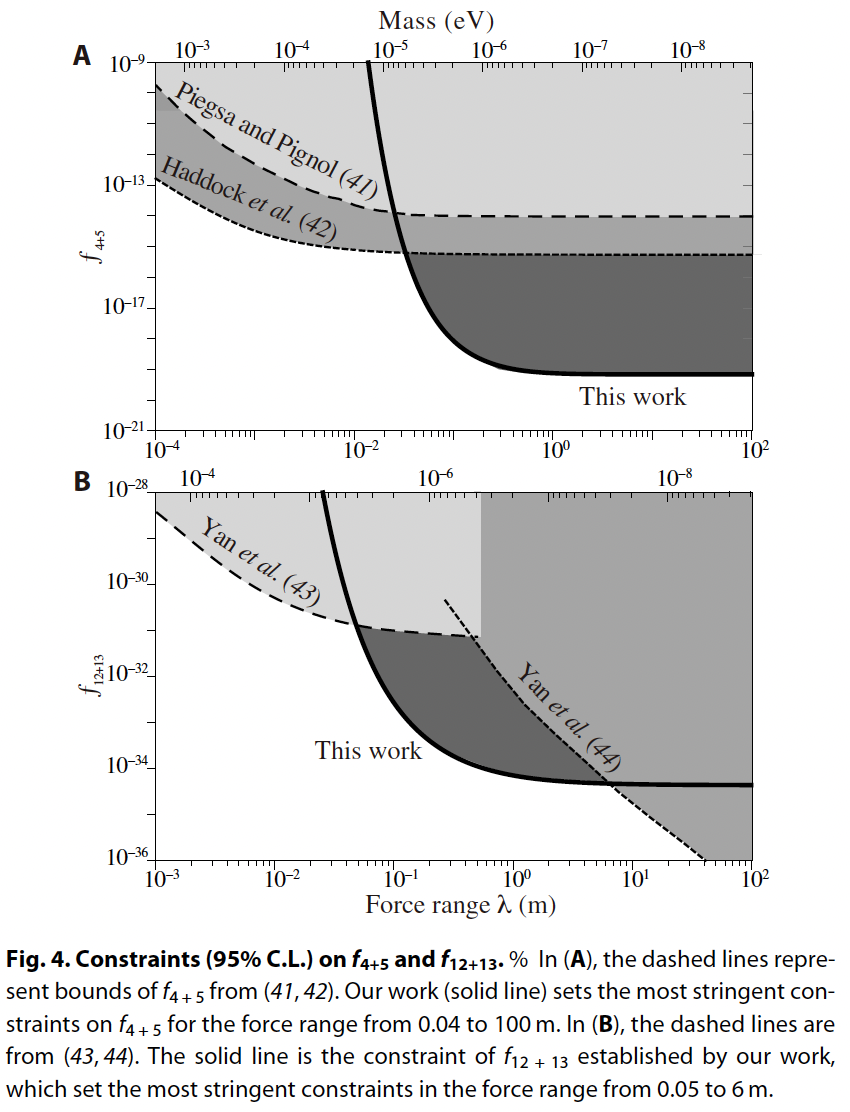 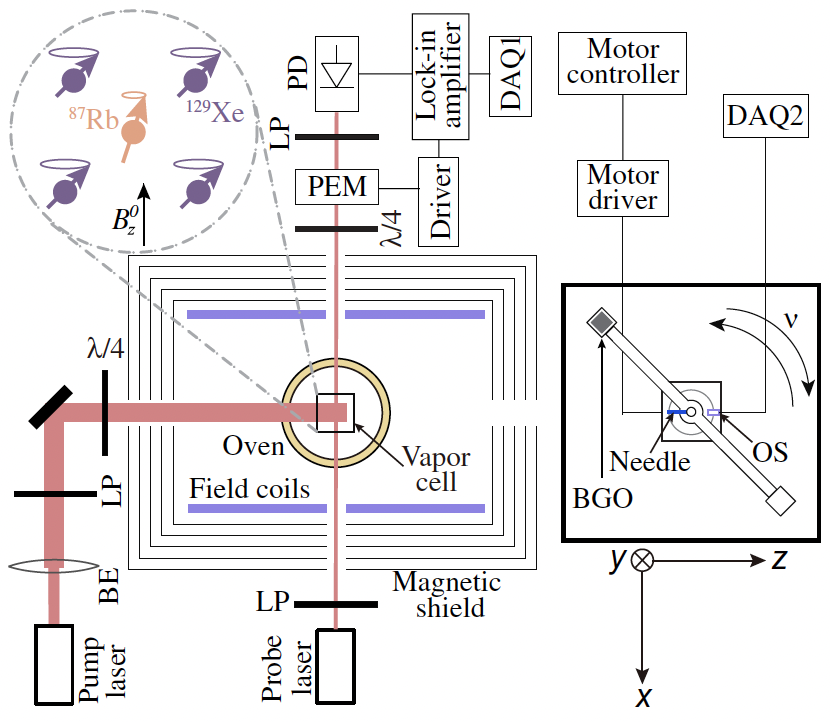 15
Direct searches for pseudoscalars (example)
16
How to search for halo Axions (ALPs) ?
Axion (ALP) Interactions
Gravity
+
Gauge Fields
Fermions
axion field amplitude
symmetry breaking scale
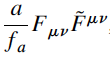 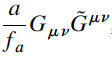 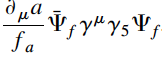 nEDM, HfF+,…
CASPEr-E
GNOME, QUAX, nEDM, comag,…
CASPEr-grad
Most Searches,
DM radio
17
17
[Speaker Notes: Concentrate on the electric and gradient couplings]
Nonrelativistic forms
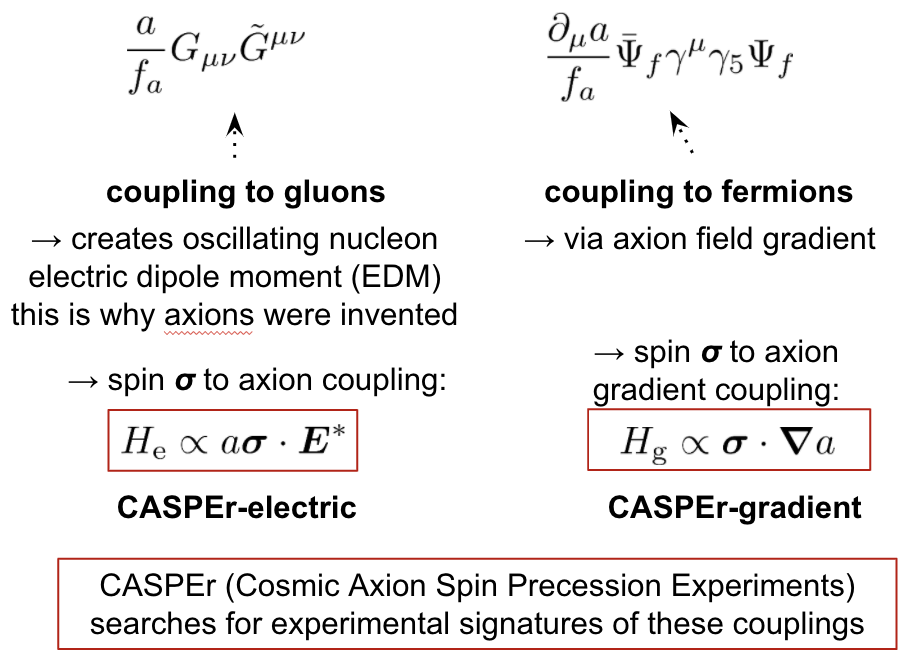 P-even, T-even
P-odd, T-odd
18
A. Sushkov
CASPEr: cosmic axion spin-precession experiments; first physics results: 2019-21
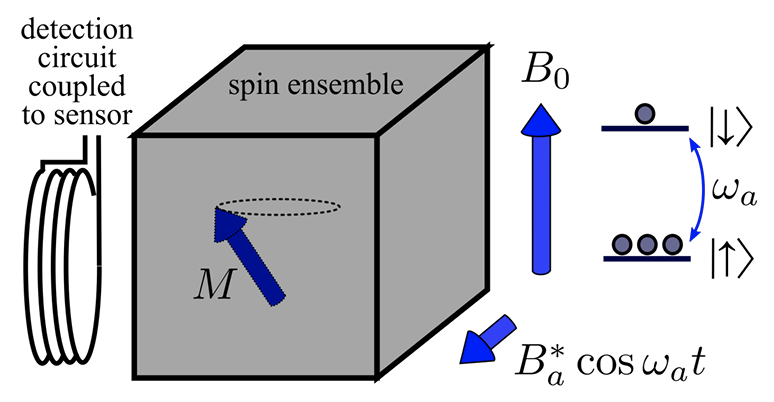 Boston and Mainz
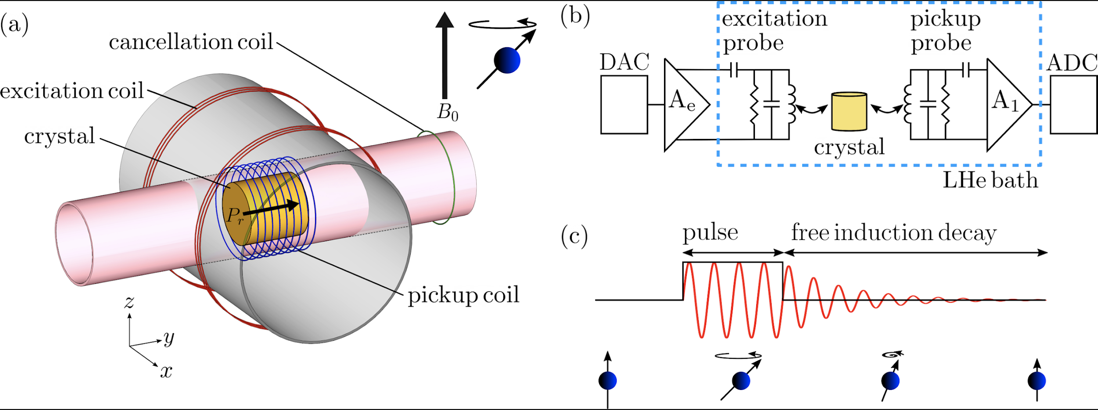 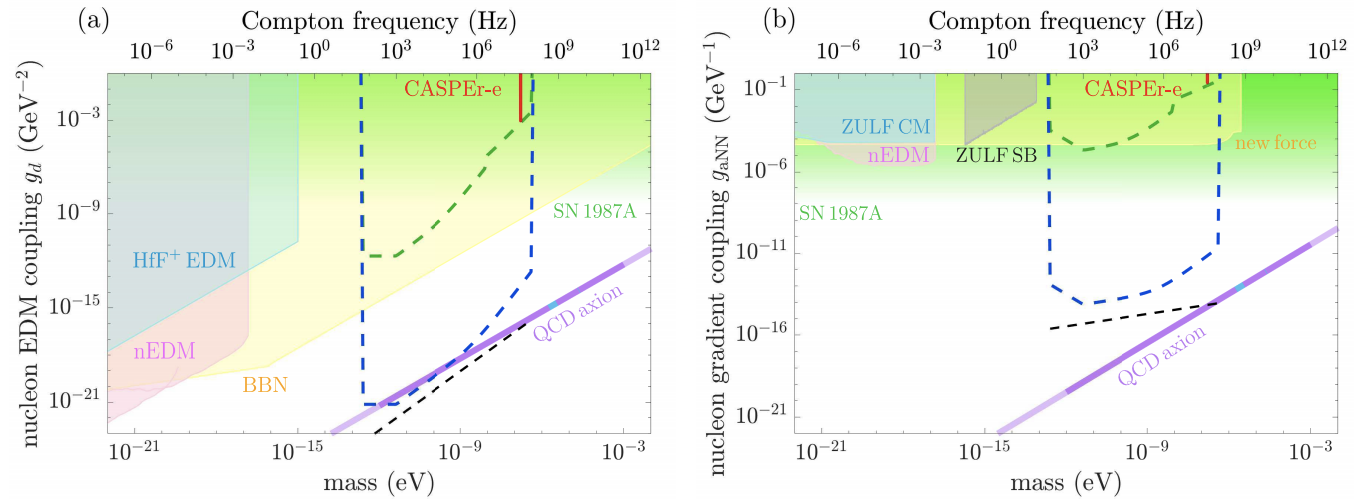 D. Aybas et al PhysRevLett.126.141802 (2021)
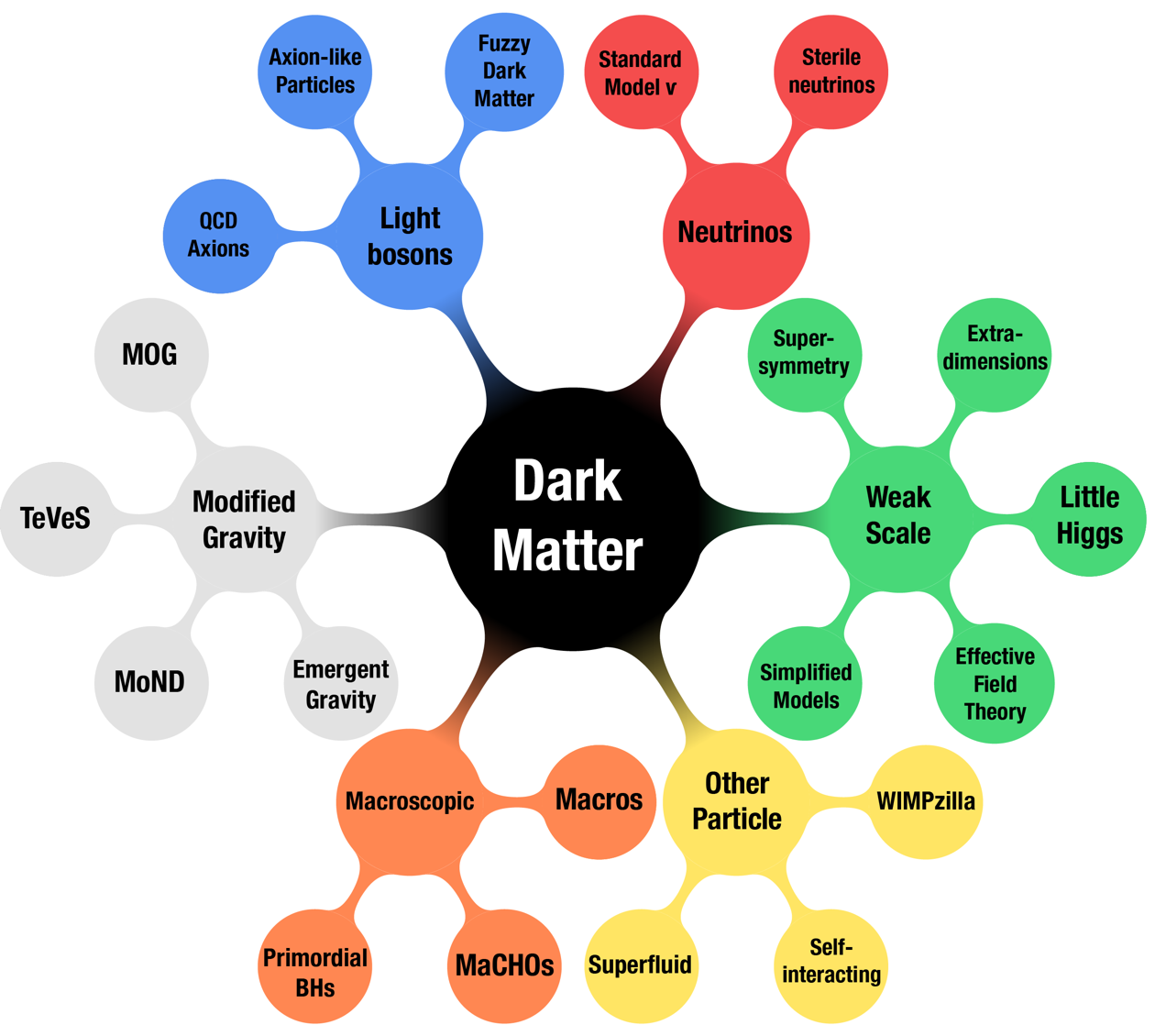 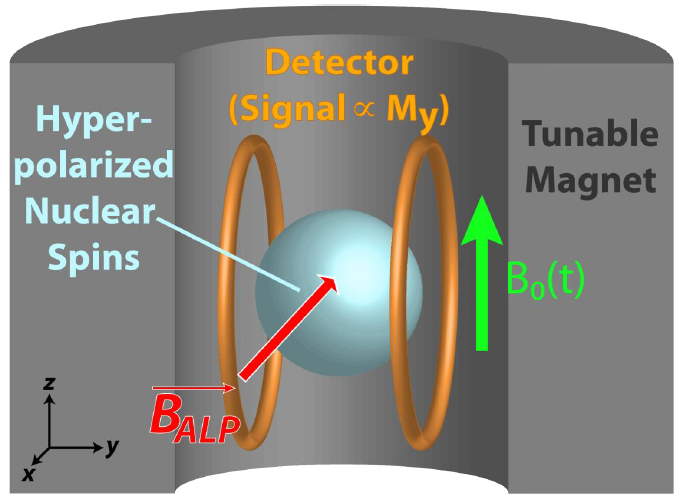 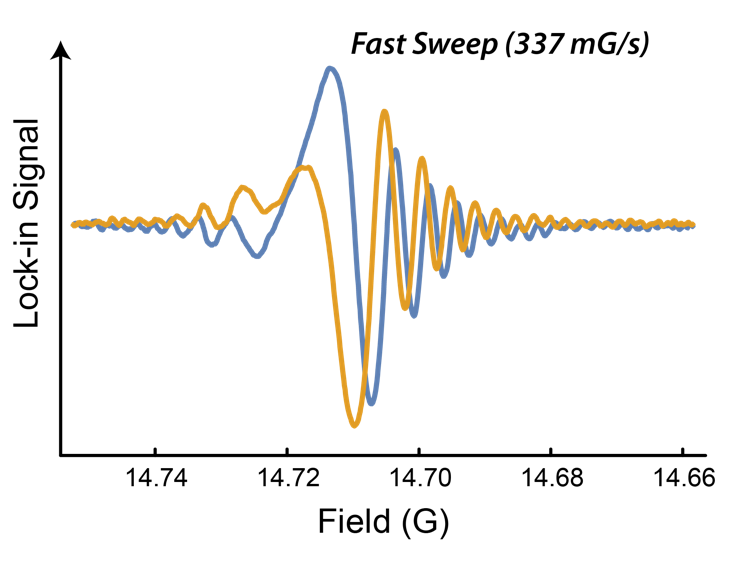 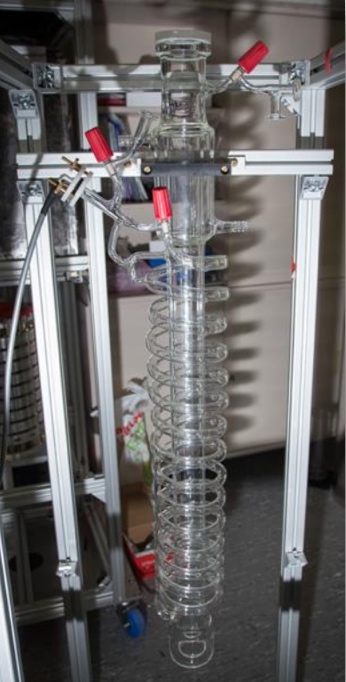 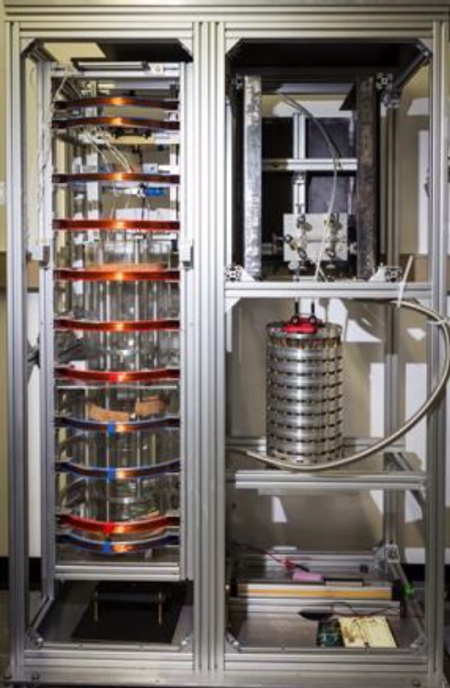 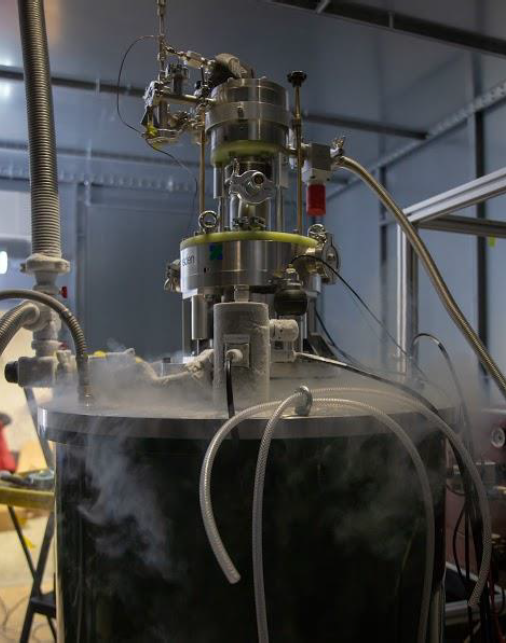 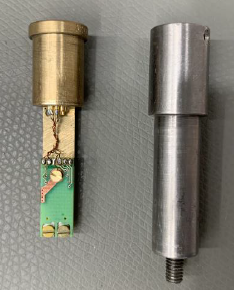 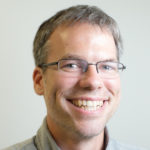 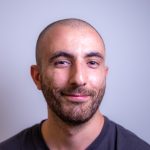 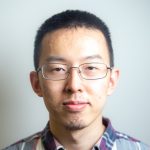 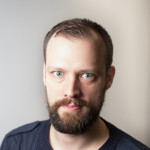 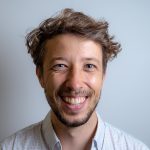 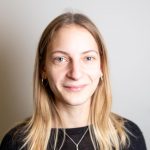 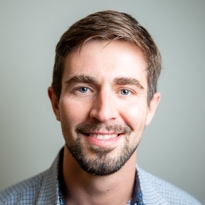 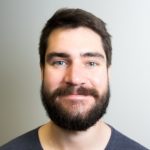 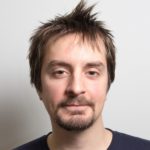 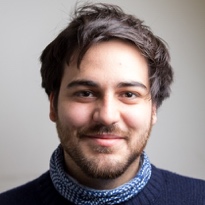 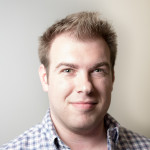 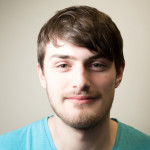 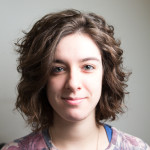 20
CASPEr-gradient-low-field  Mainz
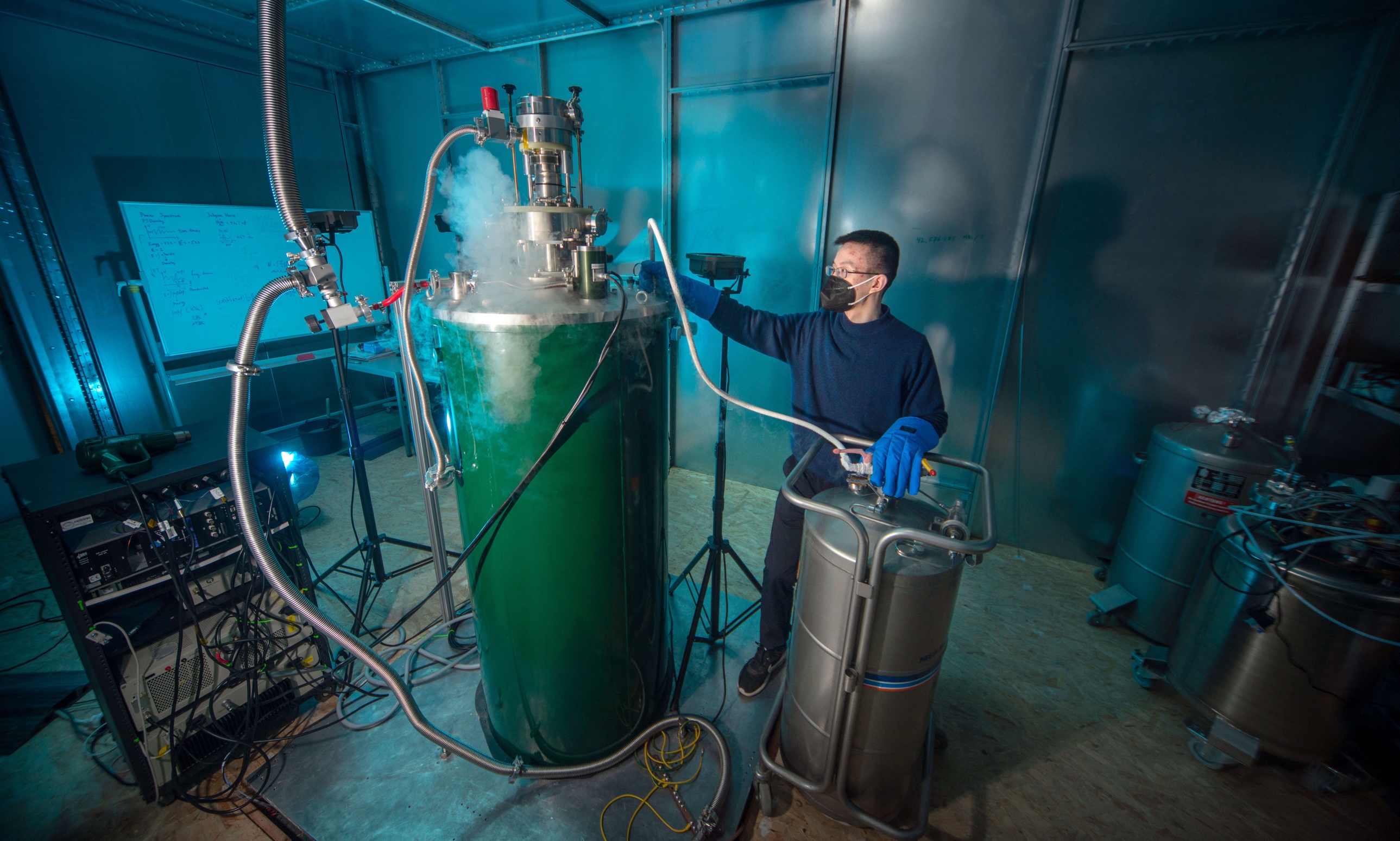 21
A lot is going on in UBDM searches…
22
Searching for Ultralight Bosonic (and other) DM
NMR (CASPEr)
 Spin-based sensors for DM: masers, spin amplifiers
Spin-based sensors for fifth-force searches (single NV, cells)
GNOME, clock networks, hybrid networks
Gravimeters 
Atomic spectroscopy 
Antimatter

Levitated magnets
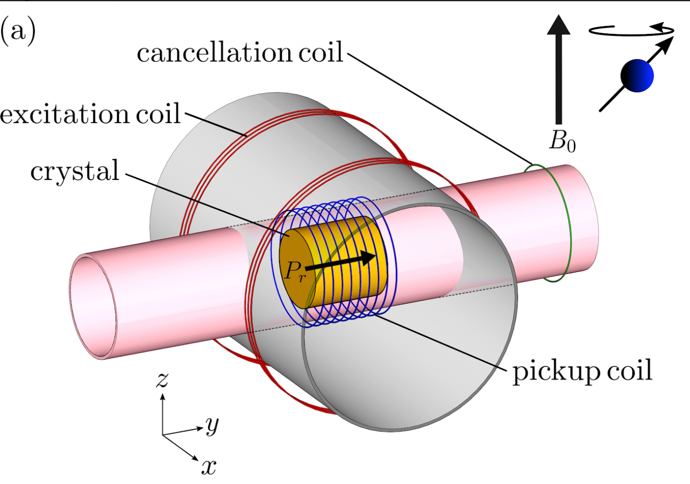 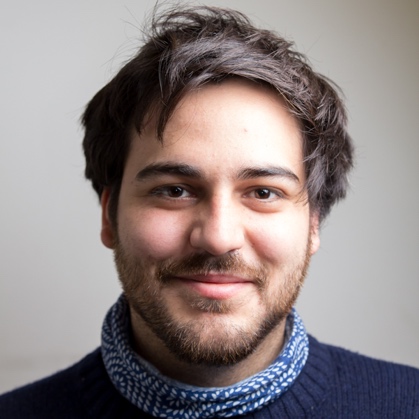 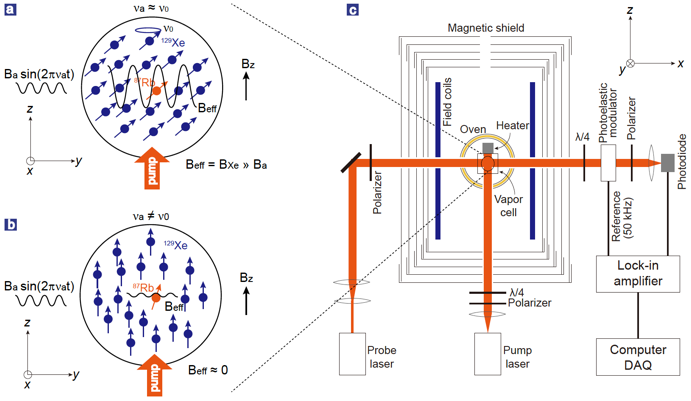 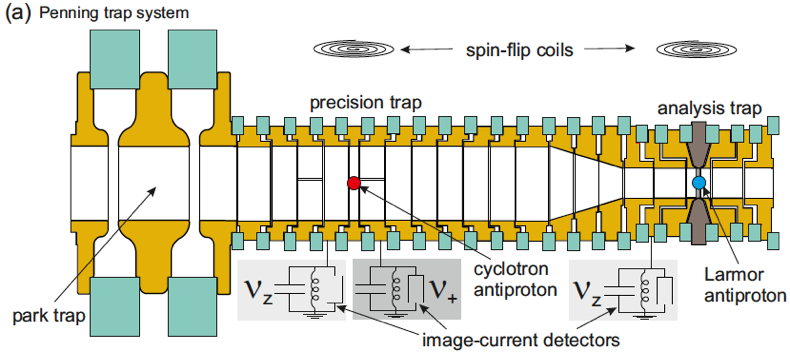 Nataniel Figueroa Liegh
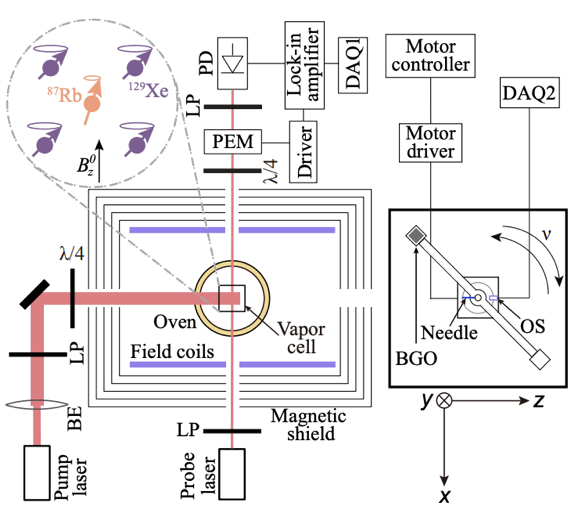 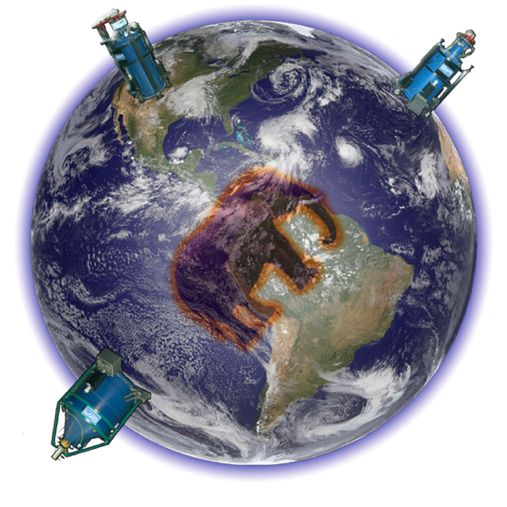 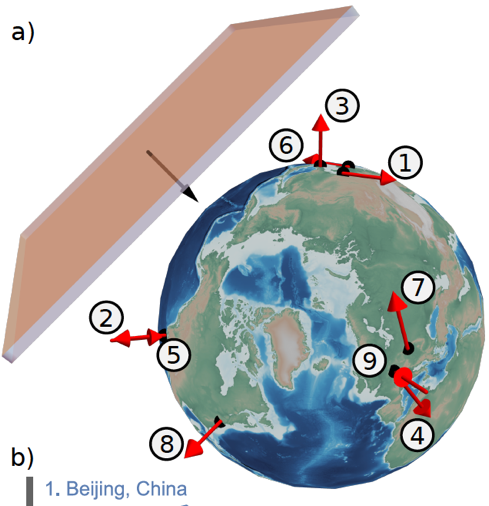 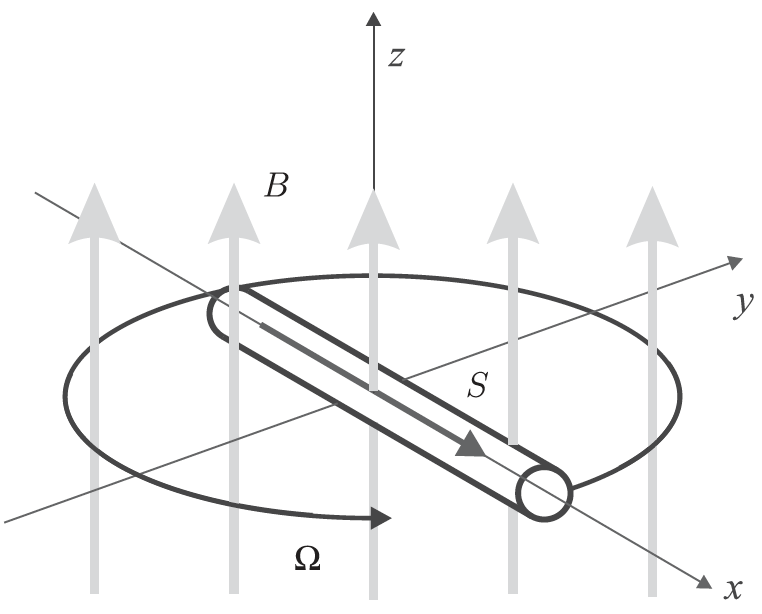 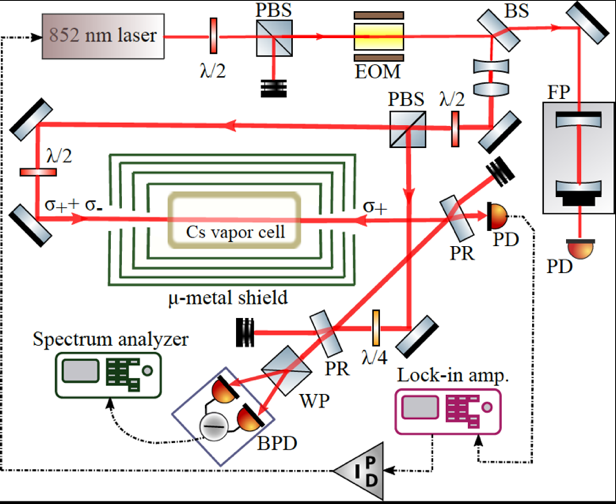 23
Hot off the press:
Abhishek Banerjee et al, Oscillating nuclear charge radii as sensors for ultralight dark matter, arXiv:2301.10784 (2023)

I.M. Bloch et al , Scalar dark matter induced oscillation of permanent-magnet field, Phys. Rev. D 107, 075033, arXiv:2301.08514 (2023)

Xue Zhang et al, Search for ultralight dark matter with spectroscopy of radio-frequency atomic transitions, Phys. Rev. Lett. (accepted) arXiv:2212.04413 (2022)

Kai Wei et al , Ultrasensitive atomic comagnetometer with enhanced nuclear spin coherence, Phys. Rev. Lett. 130, 063201 (2023), arXiv:2210.09027
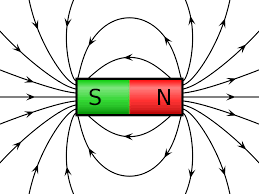 24
Hot off the press:
Kai Wei, Zitong Xu, Yuxuan He, Xiaolin Ma, Xing Heng, Xiaofei Huang, Wei Quan, Wei Ji, Jia Liu, Xiaoping Wang, Jiancheng Fang, and Dmitry Budker, Dark matter search with a strongly-coupled hybrid spin system,  arXiv:2306.08039 (2023)
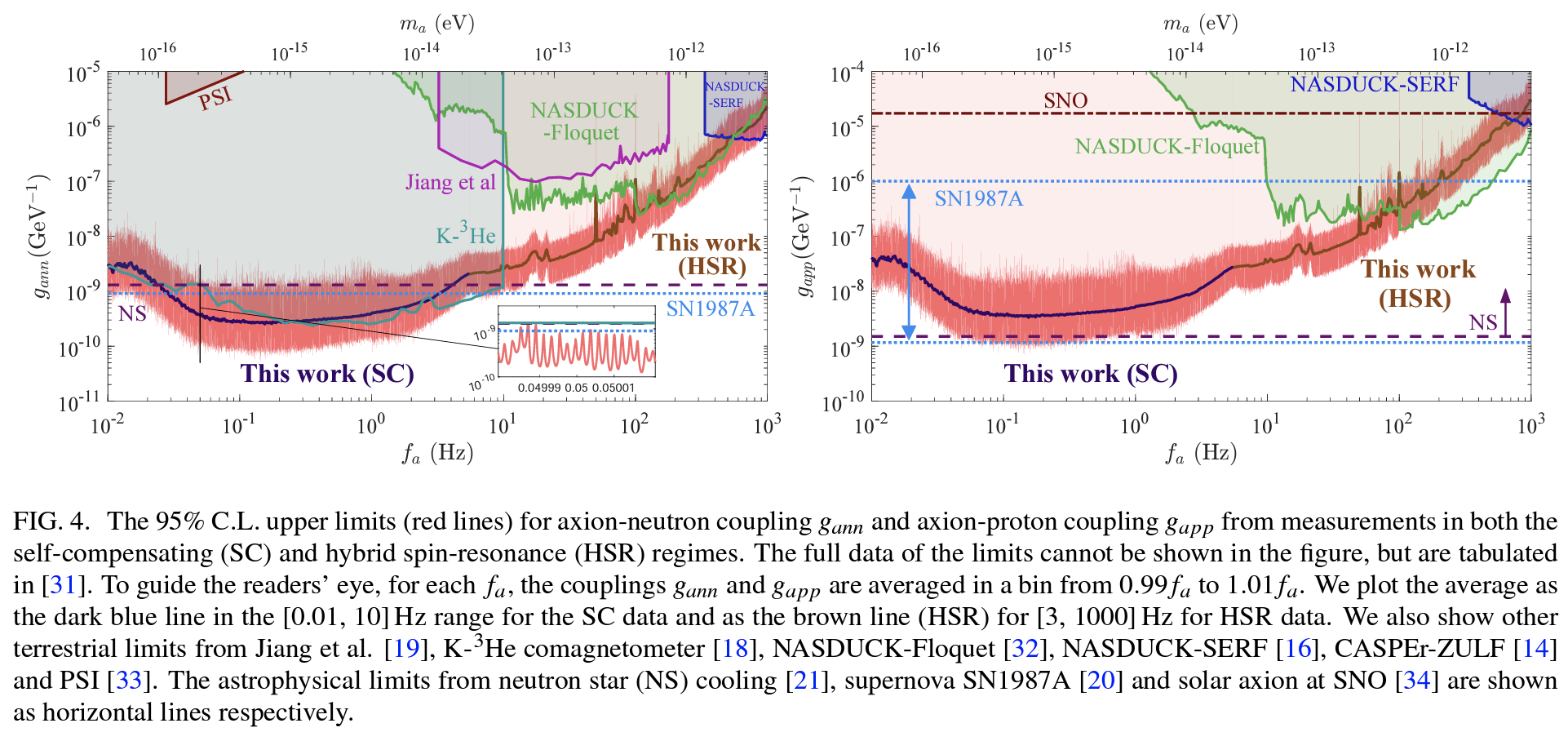 25